Science Measurement Tools
9/24/2015
What is the name of this tool?
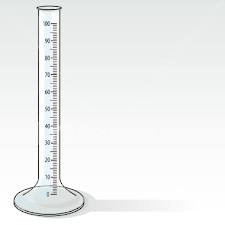 Beaker
Graduated Cylinder
Pan Balance
Triple Beam Balance
The VOLUME of matter is a measurement of…
Mass
Length
Space
Noise
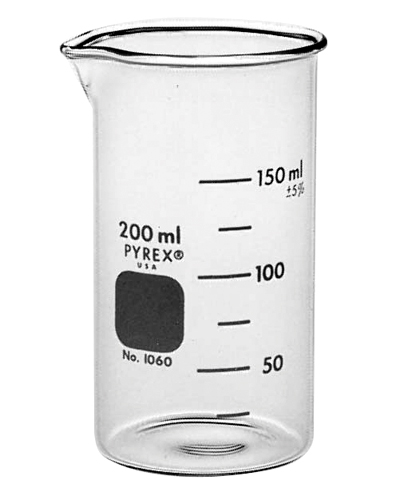 The tool that measures volume MOST accurately is…
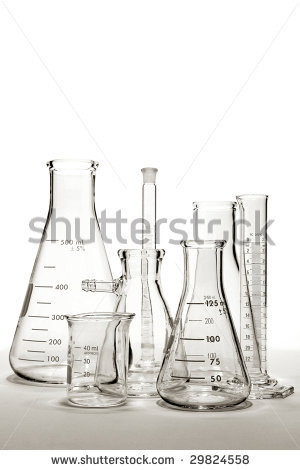 A beaker
A graduated cylinder
A cup
Your hand
Volume is measured in which unit?
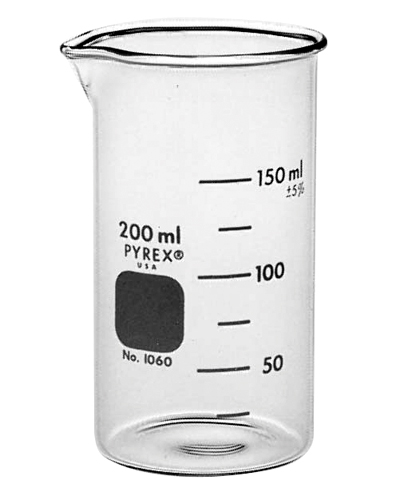 Milliliters (mL)
Grams (g)
Centimeters (cm)
Pounds (lb)
A balance is used to measure…
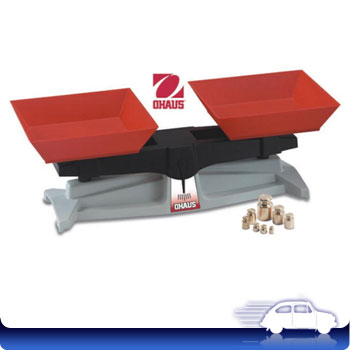 Weight
Volume
Mass
Height
The tool pictured is a…
Pan Balance
Triple Beam Balance
Spring Scale
Balance Beam
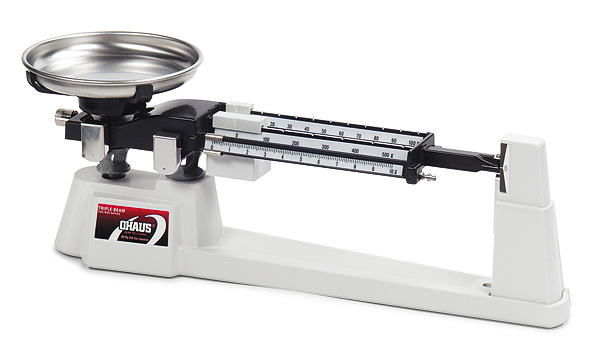 Mass is measured with…
Milliliters (mL)
Ounces (oz)
Centimeters (cm)
Grams (g)
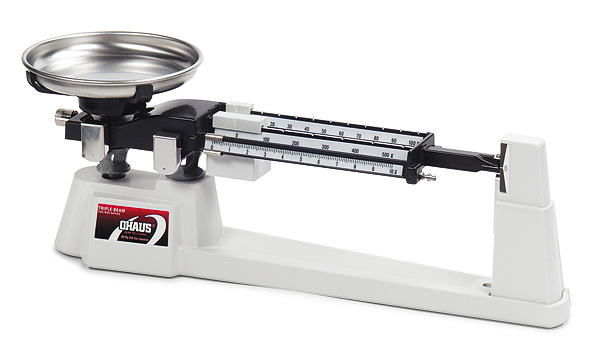 The following tool is used to measure…
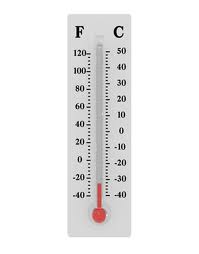 Mass
Volume
Weight
Temperature
Science usually measures temperature  with which scale?
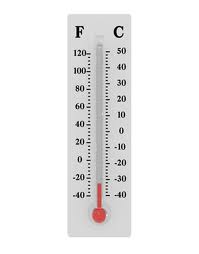 Fahrenheit
Celsius
What is the mass of the blue thing in the pan balance?
20 grams
100 grams
200 grams
300 grams
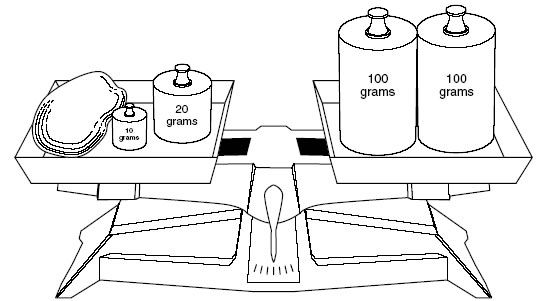 What is the mass on the triple beam balance?
63.7 g
136.7 g
163.7 g
263.7 g
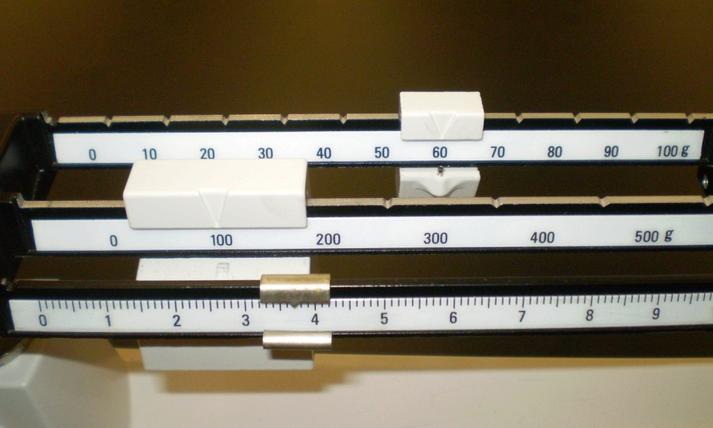 What is the volume?
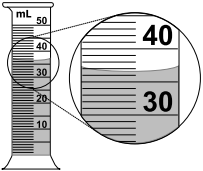 30 ml
35 ml
36 ml
40 ml
What is the temperature?
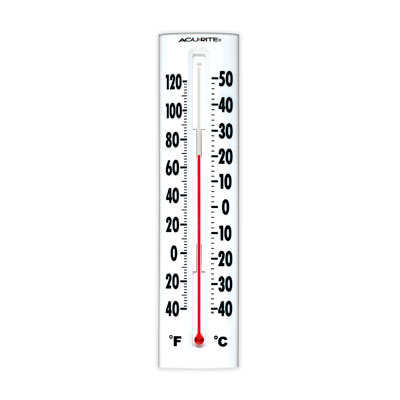 20 degrees C
20 degrees F
70 degrees C
70 degrees F